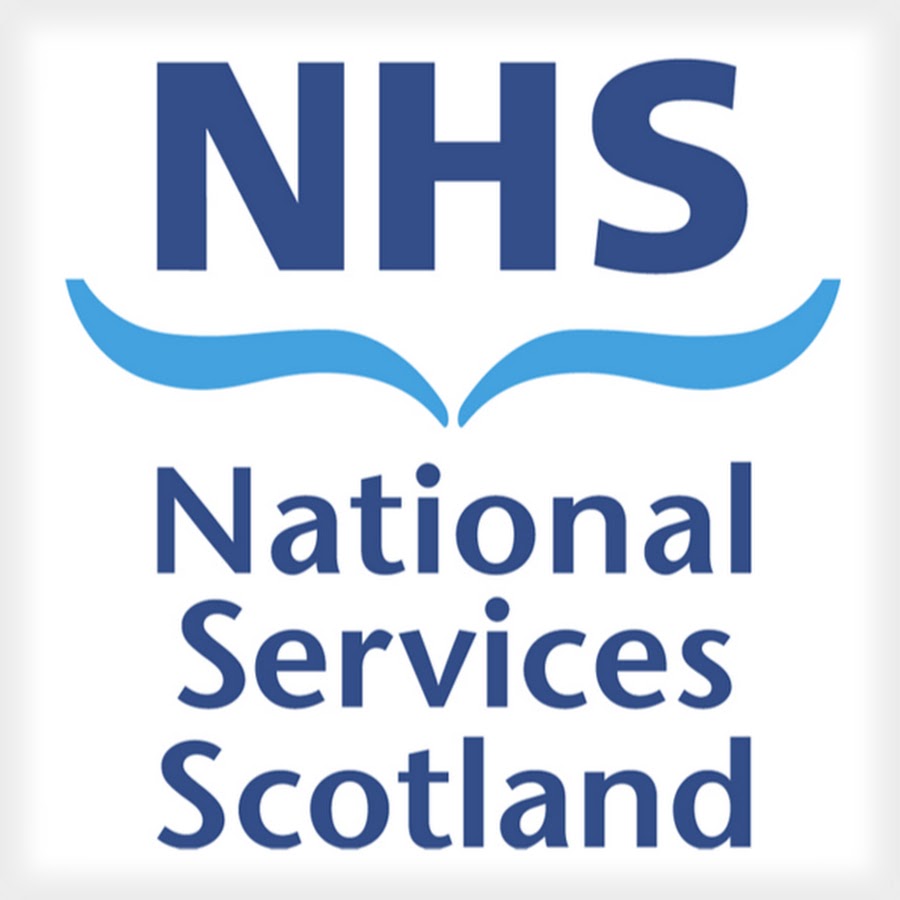 Evaluating Community Link Working in Scotland: Learning from the ‘early adopters’Jane Ford, NHS Health ScotlandThemina Mohammed & Gordon Hunt, NSS Local Intelligence Support Team (LIST)
Why evaluate Community Link Working in Scotland?
Growing but limited evidence on community link worker (CLW) approaches in primary care

Scottish Government requested guidance on evaluation of Community Link Worker programme
Build on existing local programmes and learning
Capturing learning to inform implementation and delivery 
Scope shifted through time from the 250 to ‘early adopters’
NHS Health Scotland and NSS Local Intelligence Support Team (LIST) – working closely with CLW ‘early adopter’ teams
Understanding questions and priorities
Early discussions to identify programme outcomes and potential evaluation questions - prioritised options

What was needed:
Developing a minimum core dataset (MCD) to be completed across the Programme gives:
opportunity to underpin the service with scope for learning across sites
commitment to collecting core data, quality assured and tested - to inform ongoing learning (with potential to underpin further, more detailed local evaluation)
Qualitative work to understand experiences of ‘early adopters’

CLW work core to the National Monitoring & Evaluation Strategy for Primary Care in Scotland
What might the evaluation help us understand?
Understanding context and experiences
Qualitative work will help us to understand:
experiences of CLW teams delivering programmes in a shifting political and service landscape 
CLW team perspectives on the potential impact of different models of delivery (e.g. on reach, referrals, integration of CLW within a GP Practice)
extent to which wider service capacity might impact on programme’s success and sustainability
understand the barriers and facilitators to delivering a CLW programme
what other areas can learn from current experience
Progress so far
Interviews and focus groups March - May 2019
Analysis of minimum core dataset (Themina Mohammed & Gordon Hunt, LIST)
What’s next?
Work closely with local teams to:
ensure findings are interpreted in a way that maximises learning locally and across the programme
enables learning from local variations in service delivery models and context 

Learning from the ‘early adopters’:
Initial reporting back to local sites and Scottish Government (summer 2019)
Discussions to inform ongoing learning
Future reporting of MCD 
Scoping possible local data linkage (e.g. use of primary care services, prescribing data)

What would you find helpful?
Thank you
Big thanks to all the ‘early adopter’ teams! 

Please contact:

Jane Ford					Themina Mohammed
NHS Health Scotland		NSS LIST
jane.ford3@nhs.net		themina.mohammed@nhs.net